¯^vMZg
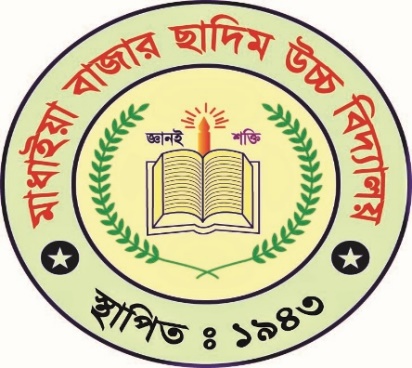 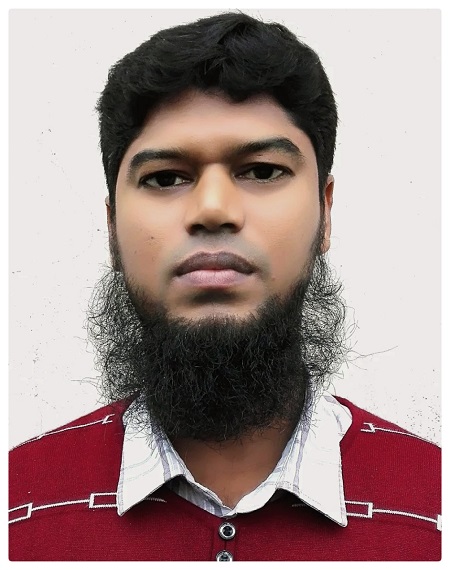 Rqbvj Av‡e`xb
†UªW BÝUªv±i (‡Rbv‡ij †gKvwb·)
gvavBqv evRvi Qvw`g D”P we`¨vjq
Pvw›`bv, Kzwgjøv|
             Ges
wewUBwe m¦xK…Z ‡UªBbvi I G¨v‡mmi
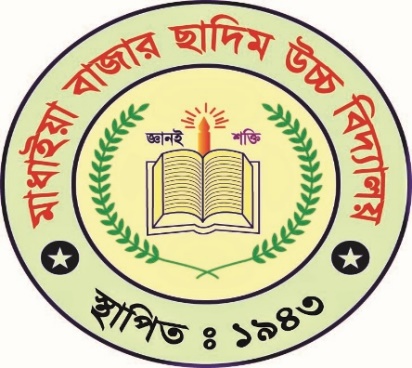 ‡kÖwY: beg (†fv‡Kkbvj)
welq: ‡Rbv‡ij †gKvwb·-1
Aa¨vq: Z„Zxq (Tools ev hš¿cvwZ)
c„ôv: 17
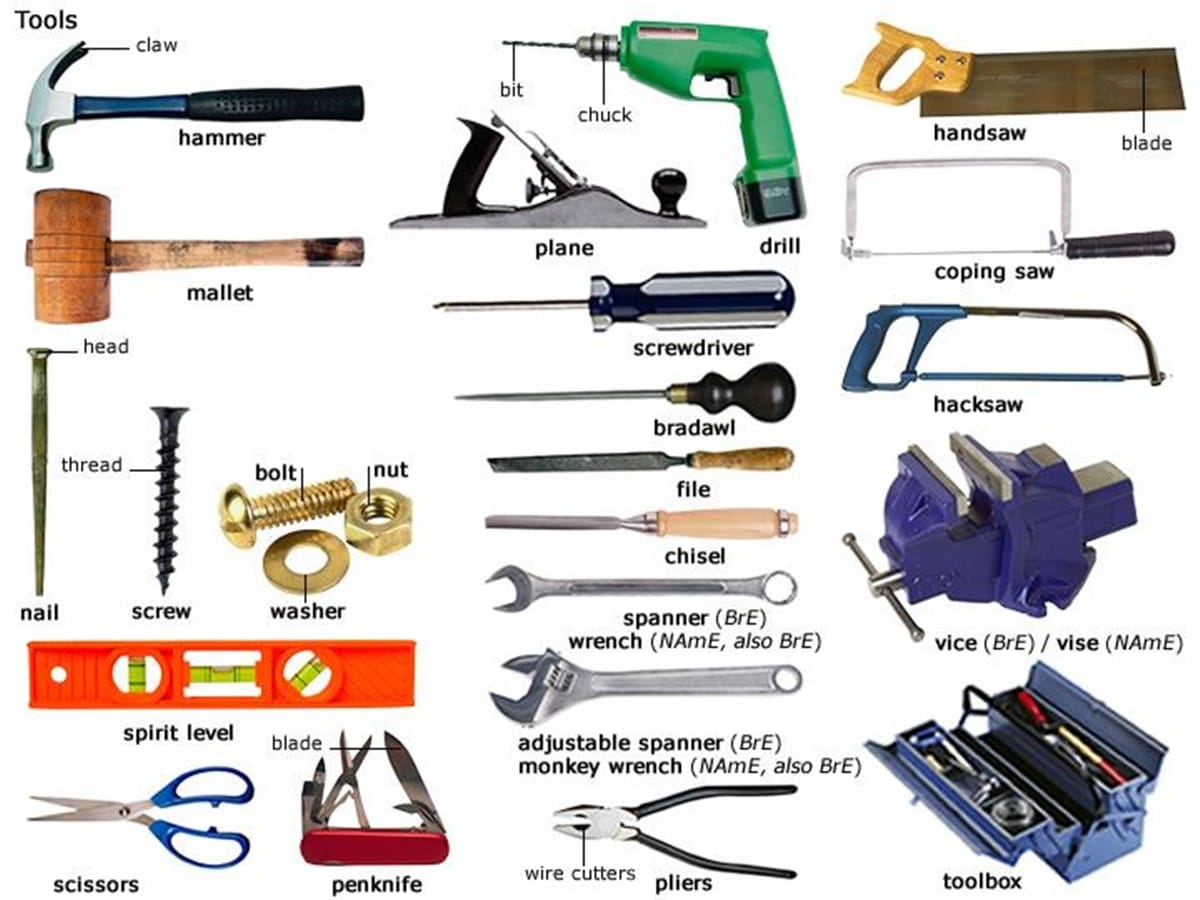 AvR‡Ki cvV¨ welq: Uzj&m ev hš¿cvwZ
AvR‡Ki cvV †k‡l Avgiv Rvb‡Z cvi‡ev-
Uzjm Gi msÁv
Uzj‡mi †kÖwYwefvM
Uzj‡mi h_vh_ e¨envi
Uzj&m (Tools) ev hš¿cvwZ
Uzj&m (Tools): Uzj&m Gi kvwãK A_© hš¿cvwZ| cvwifvwlK A‡_©Ñ †Kvb GKwU Kvh© m¤úv`b Kivi Rb¨ cªZ¨ÿ ev c‡ivÿfv‡e hvi mvnvh¨ wb‡Z nq ZvB Uzj&m ev hš¿cvwZ|
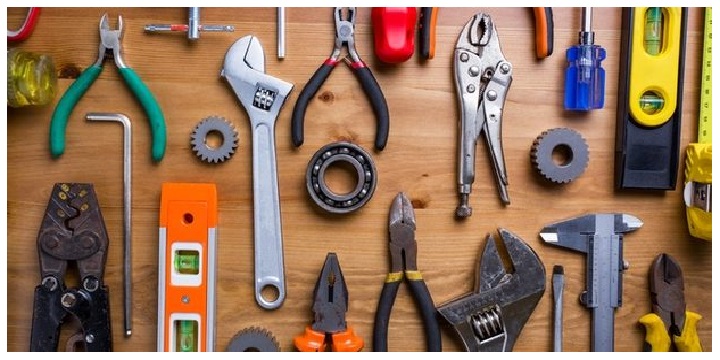 Uzj&m Gi cÖKvi‡f`
টুলস প্রধানত দুই প্রকার। যেমন; 
১ . হ‌্যান্ড টুলস বা হস্তচা‌লিত যন্ত্রপা‌তি
২ . পাওয়ার বা মে‌শিন টুলস।
GQvov ‡gKvwbK Kv‡R e¨envi Abyhvqx Uzj&m‡K K‡qK fv‡M fvM Kiv hvq| †hgb-
Uzj&m Gi cÖKvi‡f`
gvwK©s ev †j-AvDU Uzj&m
dwg©s Uzj&m
KvwUs Uzj&m
‡gRvwis ev cwigvcK Uzj&m
‡Uw÷s Uzj&m
‡MR (Gauge)
‡j‡fwjs Uzj&m
‡gwkb Uzj&m|
Uzj&m Gi wPÎmn weeiY
1. gvwK©s ev †j-AvDU Uzj&m: kxU †gUvj ‡dweª‡Kkb Kv‡R avZe kxU ev cv‡Zi Dci `vM KvU‡Z ev gvwK©s Kivi Rb¨ †h Uzjm e¨envi nq Zv‡K gvwK©s ev †j-AvDU Uzj&m e‡j|
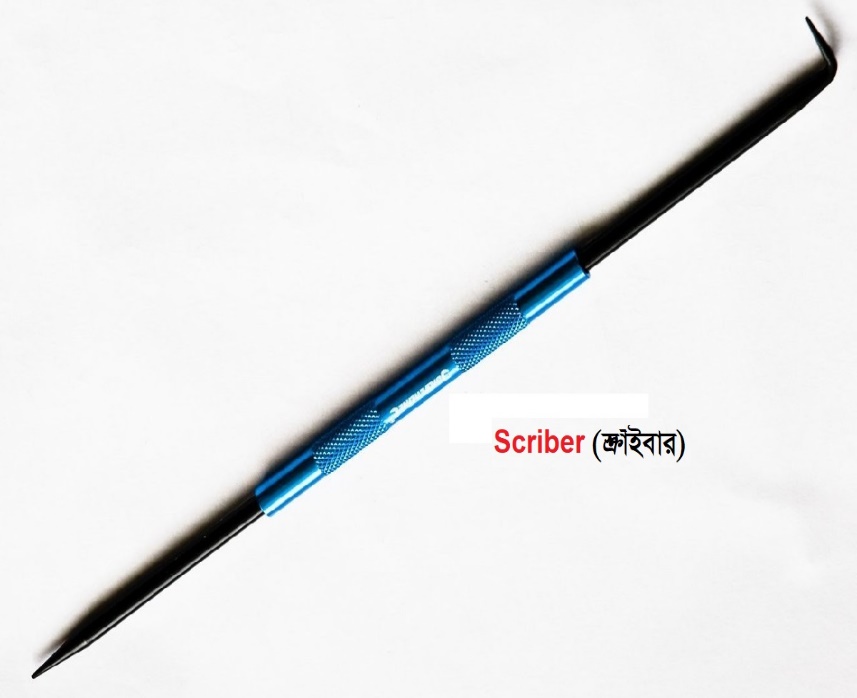 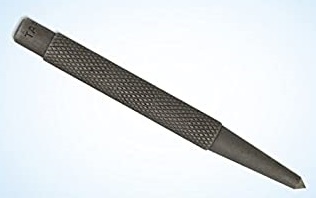 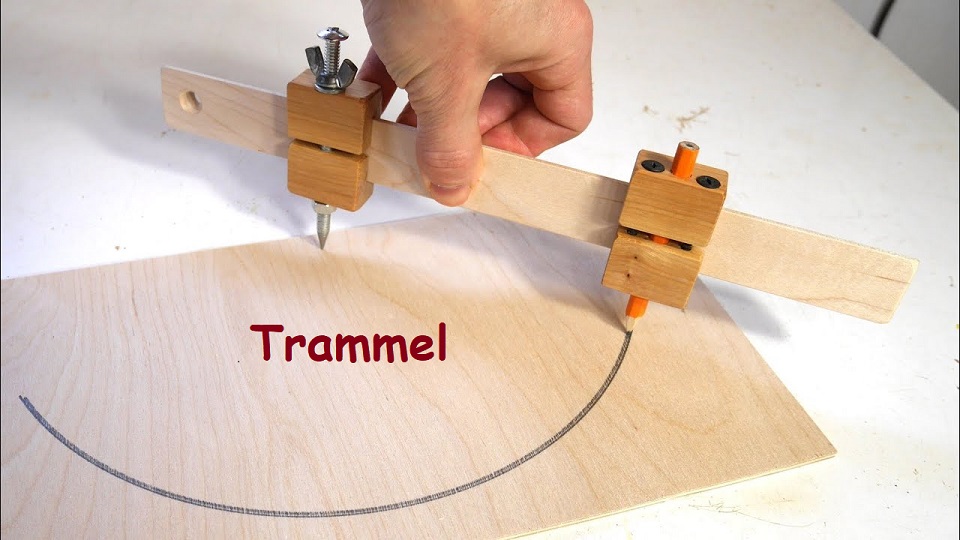 Uzj&m Gi wPÎmn weeiY
2. dwg©s Uzj&m: kxU †gUvj ‡dweª‡Kkb Kv‡R avZe kxU ev cvZ‡K wewfbœ AvKvi-AvK„wZ cÖ`vb Kivi Rb¨ †h Uzjm e¨envi nq Zv‡K dwg©s Uzj&m e‡j|
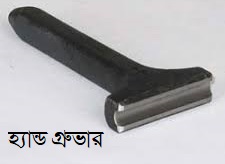 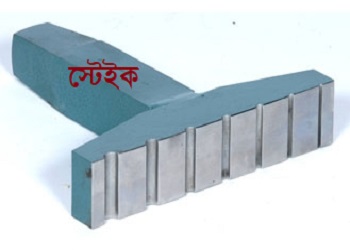 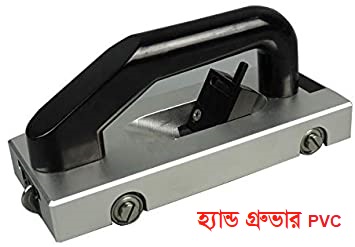 Uzj&m Gi wPÎmn weeiY
3. KvwUs Uzj&m: kxU †gUvj ‡dweª‡Kkb wKsev cÖ‡KŠkj Kv‡R †Kvb e¯‘ KvUvi Rb¨ †h Uzjm e¨envi Kiv nq Zv‡K KvwUs Uzj&m e‡j|
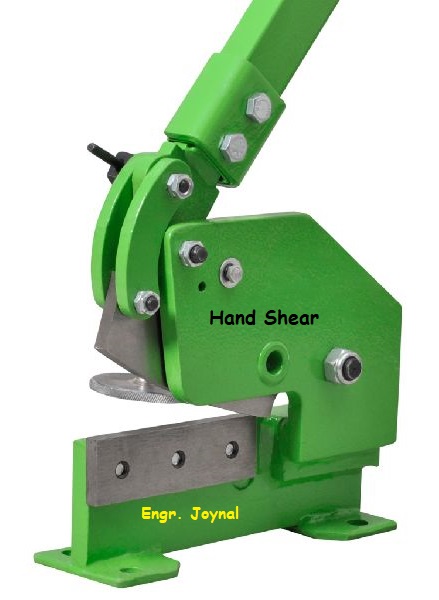 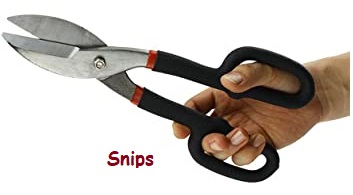 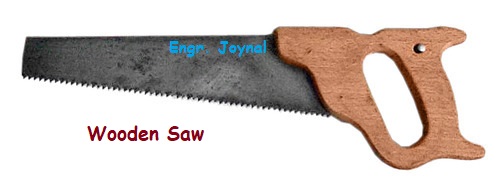 Uzj&m Gi wPÎmn weeiY
4. ‡gRvwis ev cwigvcK Uzj&m: mvaviY wKsev †gKvwbK Kv‡R †Kvb e¯Íyi cÖZ¨ÿ ev c‡ivÿ gvc †bqvi Rb¨ †h Uzjm e¨envi nq Zv‡K ‡gRvwis ev cwigvcK Uzj&m e‡j|
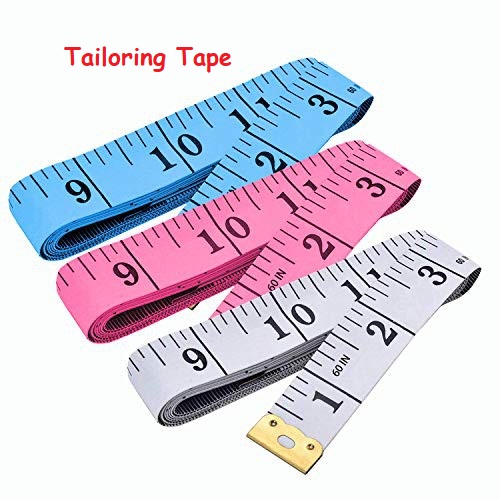 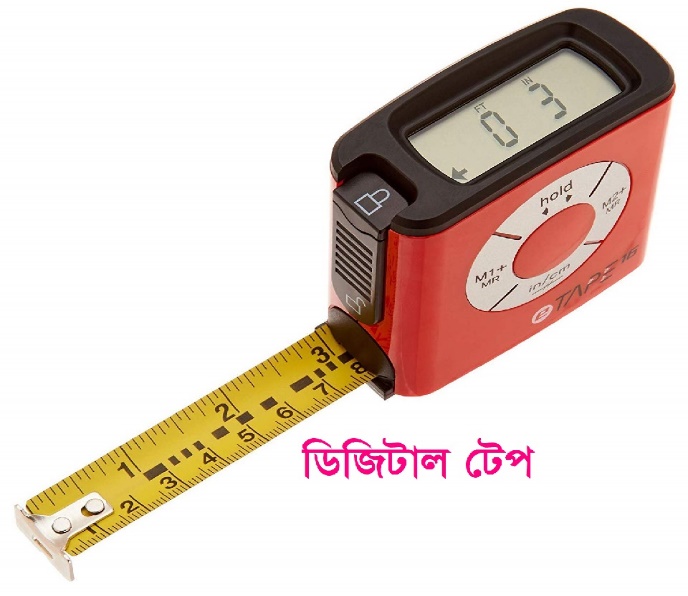 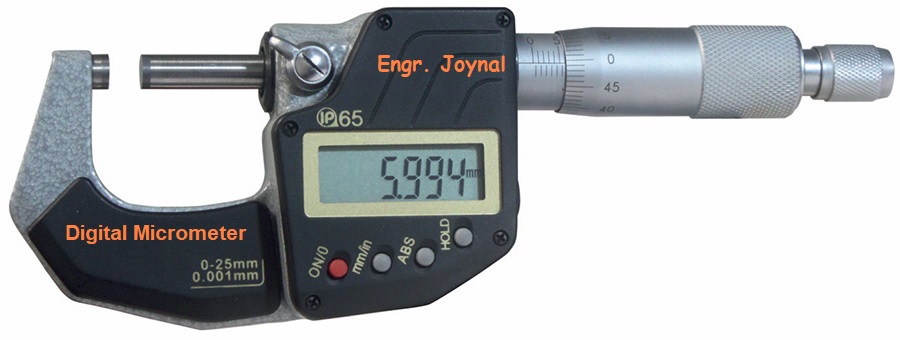 Uzj&m Gi wPÎmn weeiY
5. ‡Uw÷s Uzj&m: ‡h mKj Uzjm ev wWfvBm mvaviY iK‡gi cixÿv Kivi Kv‡R e¨envi nq Zv‡K †Uw÷s Uzjm e‡j|
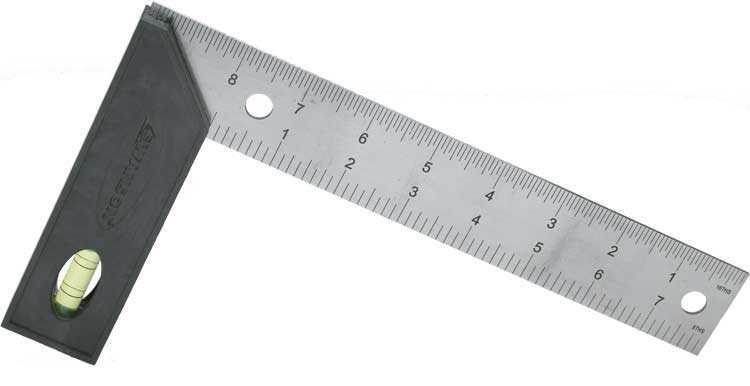 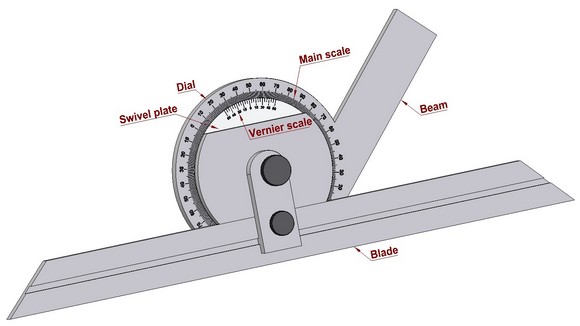 Uzj&m Gi wPÎmn weeiY
6. ‡MR (Gauge): †Kvb e¯‘i M¨vc, cyiæZ¡ ev e¨vm cwigv‡ci Rb¨ †h BÝUªy‡g›U e¨envi nq Zv‡K ‡MR (Gauge) e‡j|
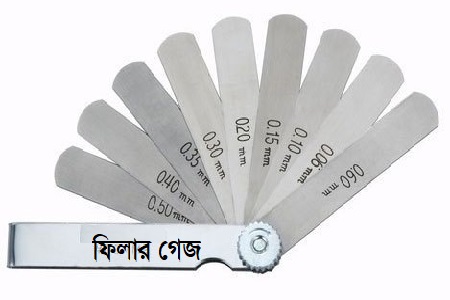 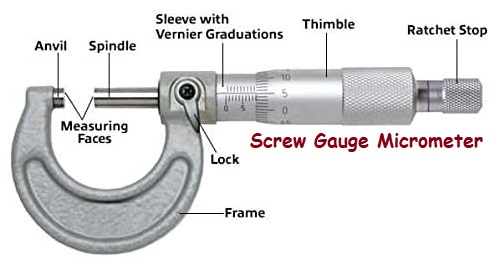 Uzj&m Gi wPÎmn weeiY
7. ‡j‡fwjs Uzj&m: ‡h mKj Uzjm ev wWfvBm †Kvb Re ev Kvh©e¯‘i ¯Íi ev †j‡fj †PK Kivi Kv‡R e¨envi nq Zv‡K ‡j‡fwjs Uzjm e‡j|
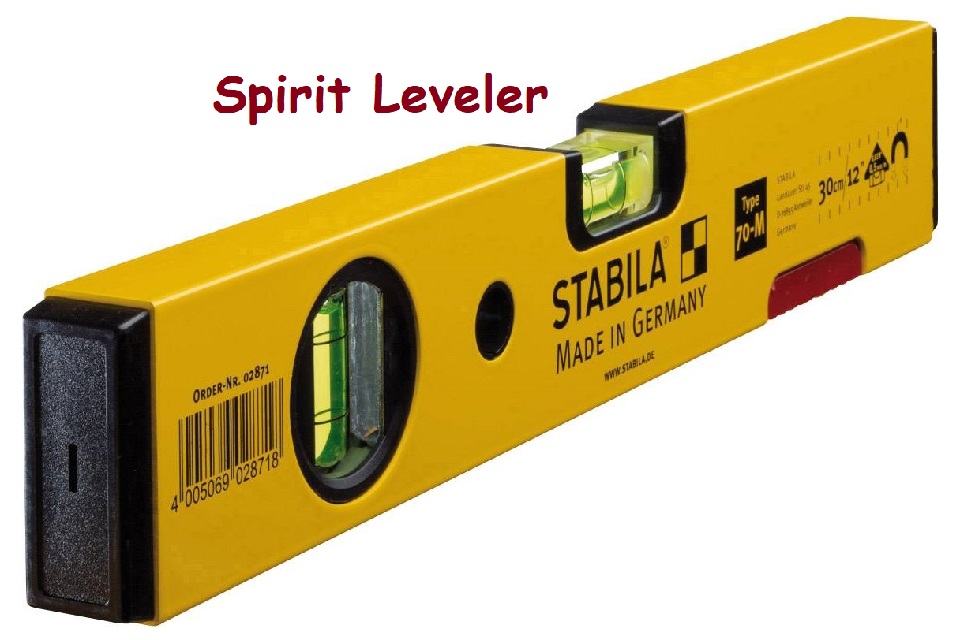 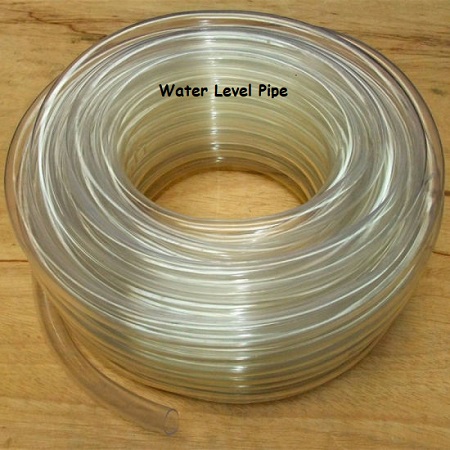 Uzj&m Gi wPÎmn weeiY
8. ‡gwkb Uzj&m: ‡h mKj Uzjm ev wWfvBm ‡Kvb Re ‰Zwi‡Z ‰e`y¨wZK ev wbD‡gwUK kw³ cÖ‡qvM K‡i Kvh© m¤úvw`Z nq Zv‡K ‡gwkb Uzjm e‡j|
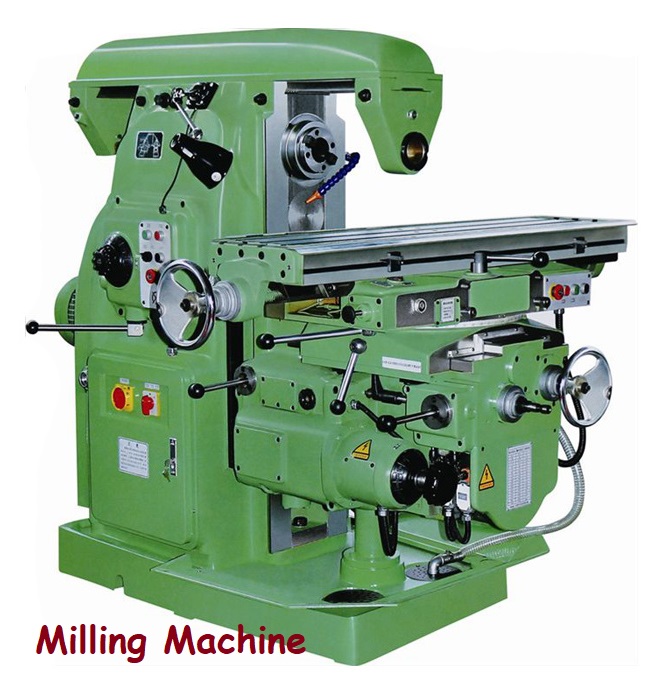 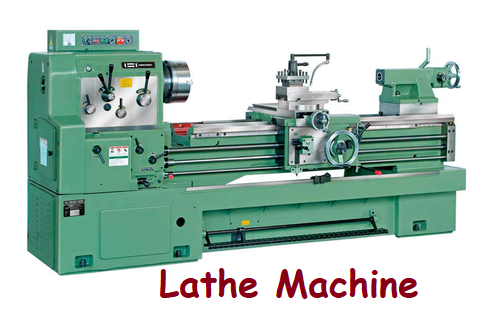 evwoi KvR
evi evi co‡e|
bv †`‡L ejvi †Póv Ki‡e|
bv †`‡L LvZvq wjL‡e|
m¤¢e n‡j †Kvb mncvVxi mv‡_ ‡kqvi Ki‡e|
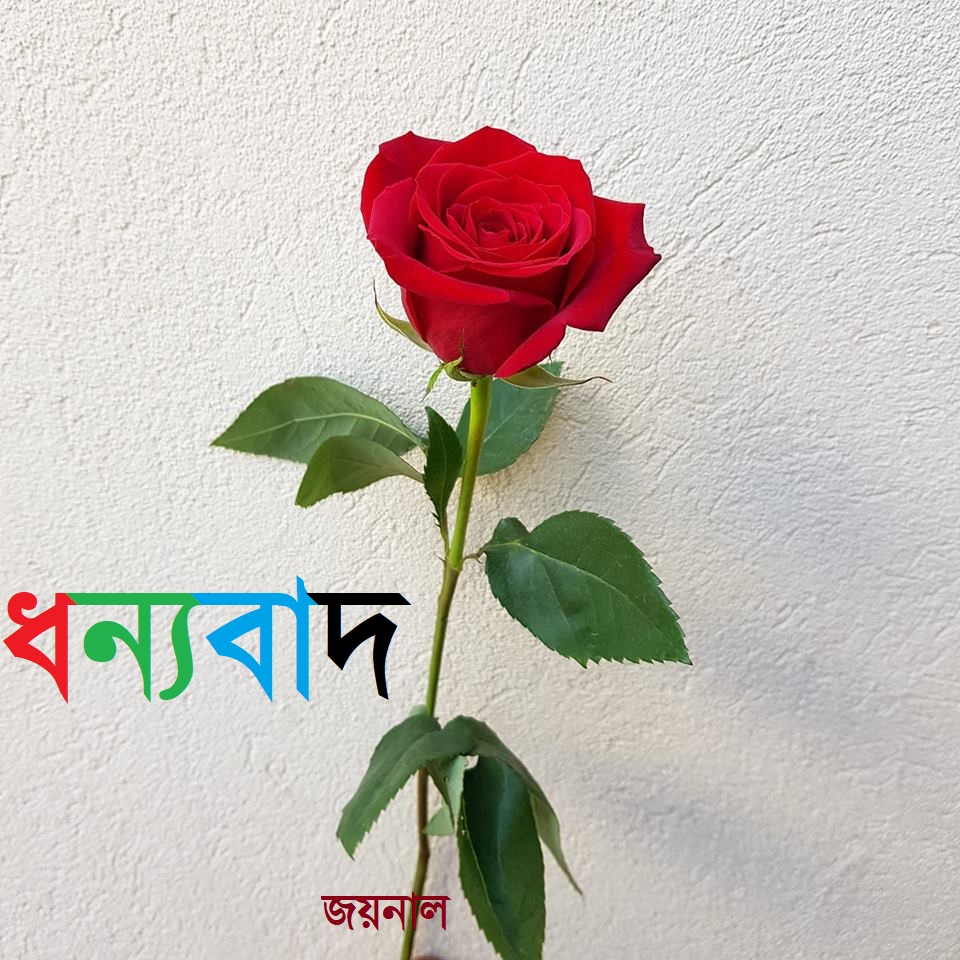